سلسلة محاضرات مادة الحاسوب / للمرحلة الاولى
قسم ادارة الاعمال2020-
2021
المحاضرة (3)
مقدمة من قبل 
م. فاطمة حسن
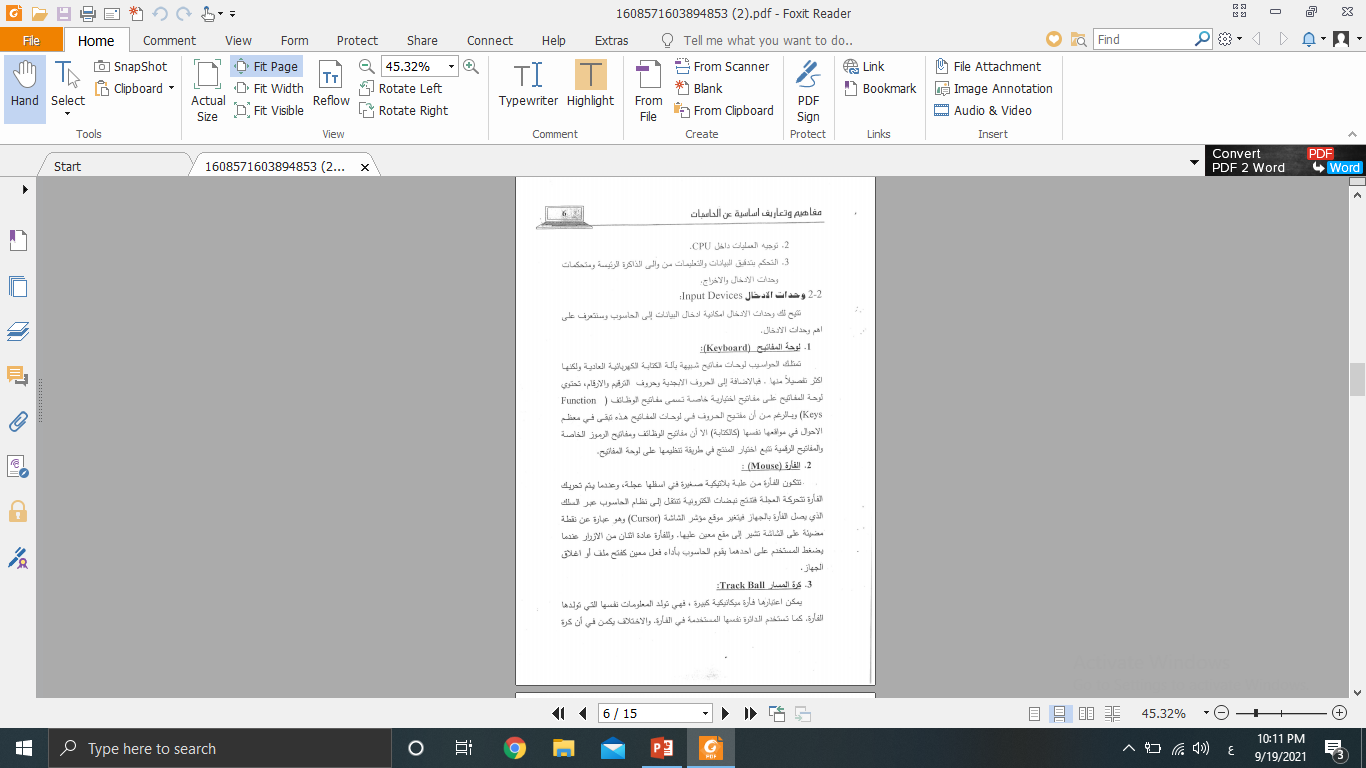 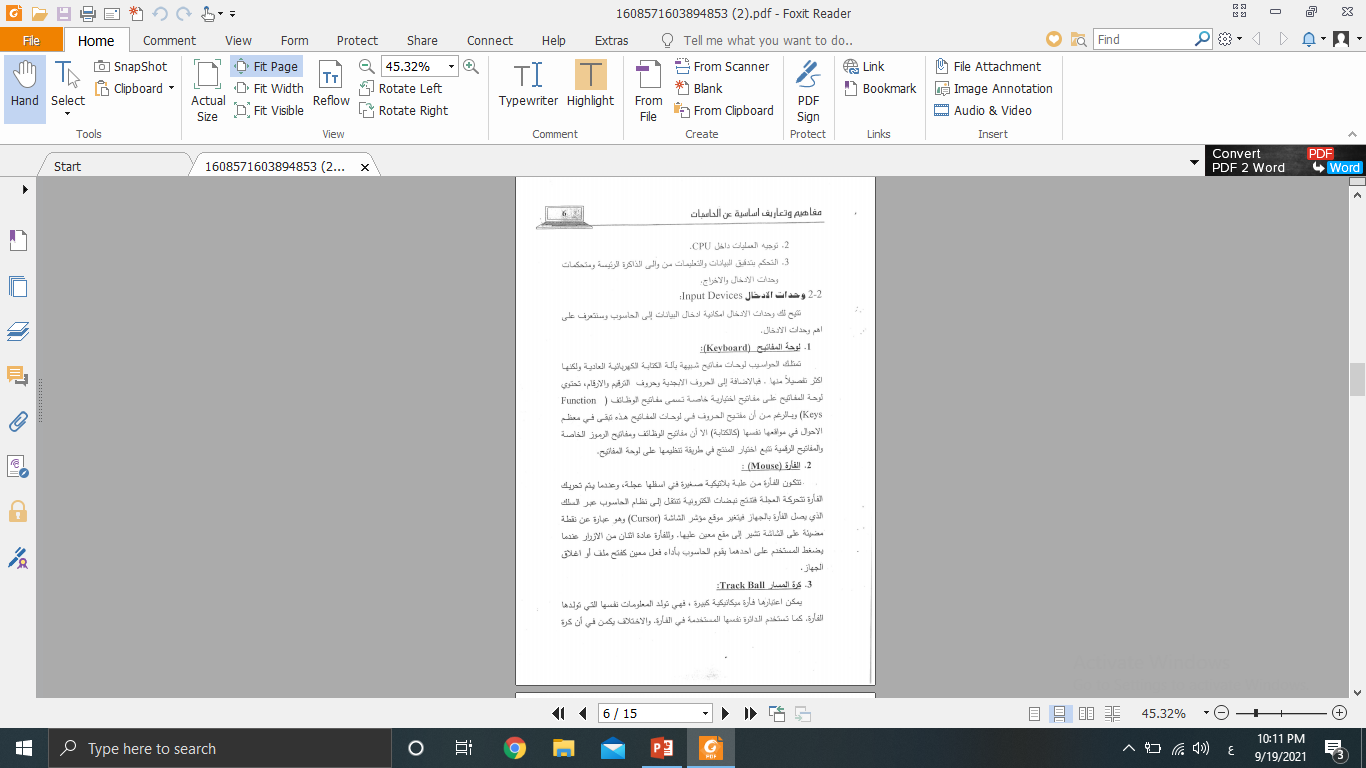 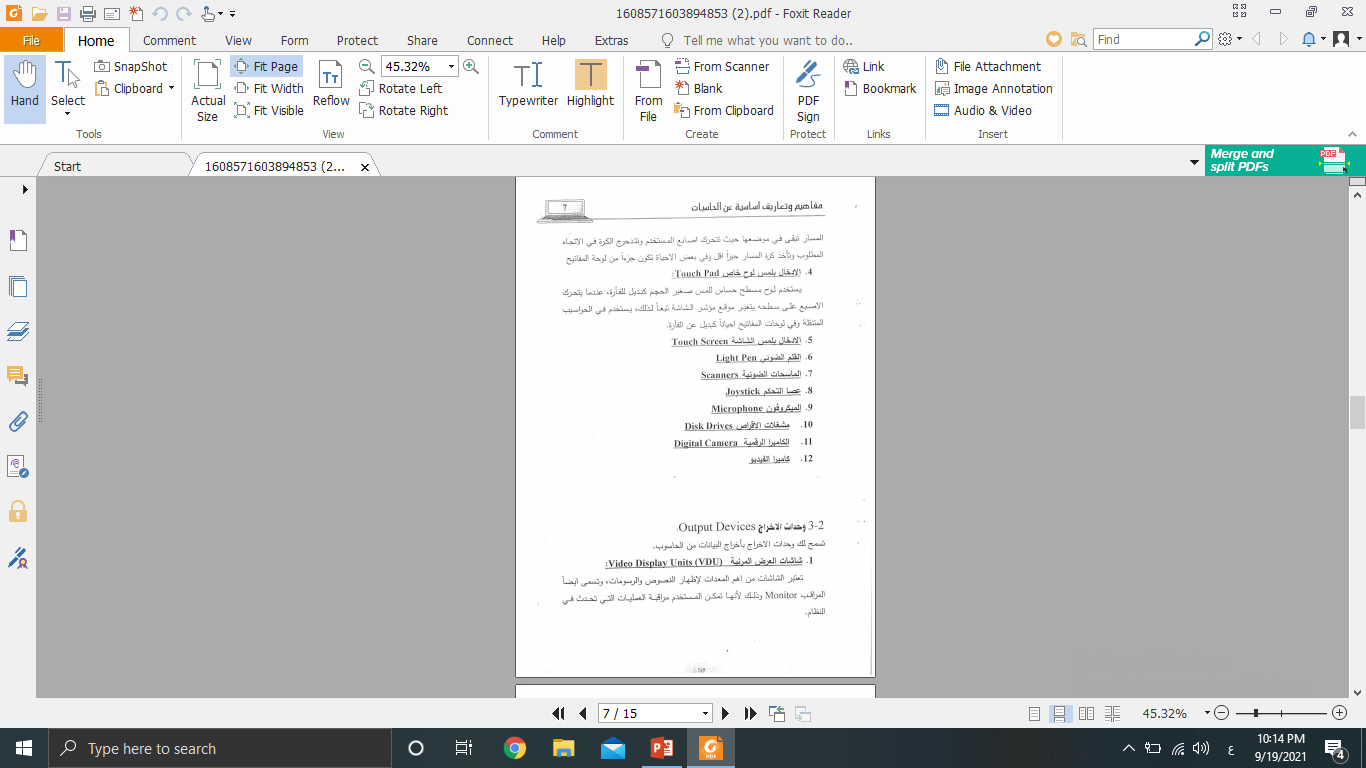 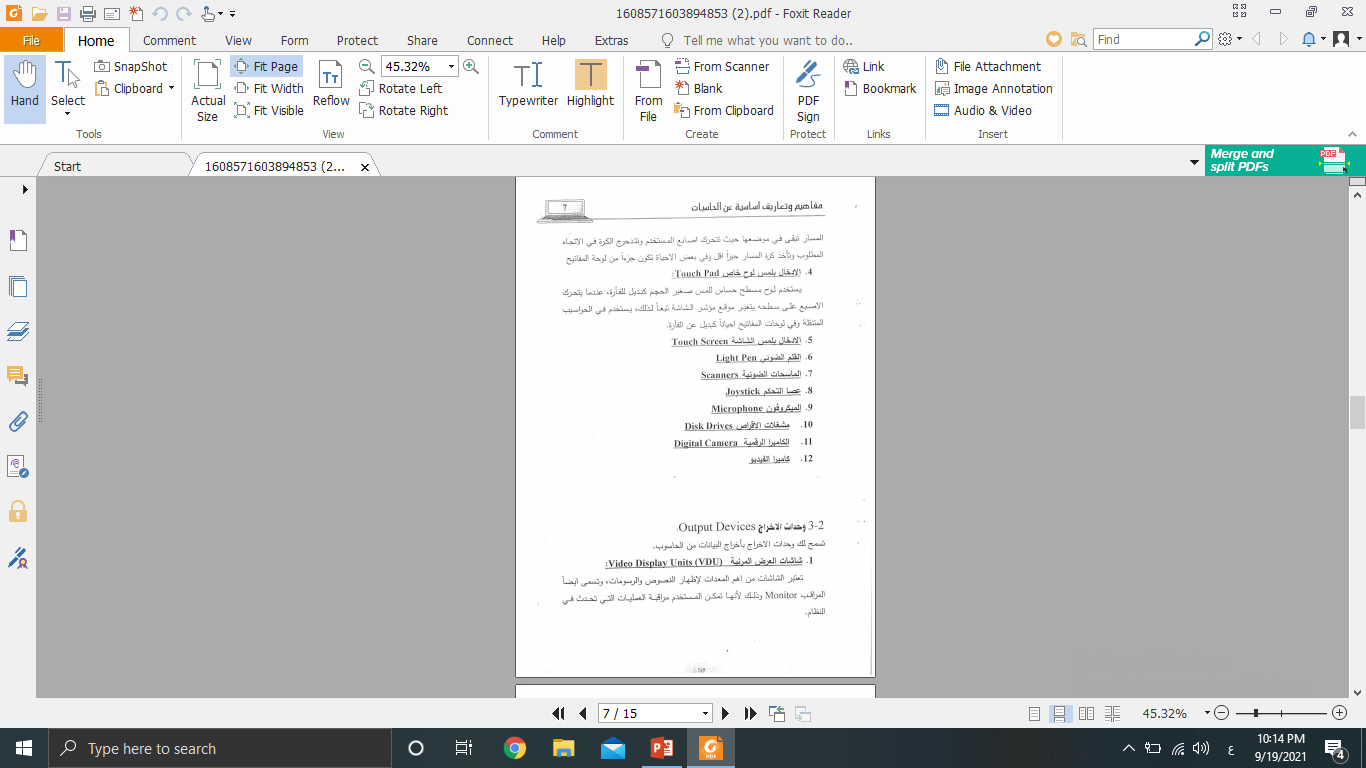 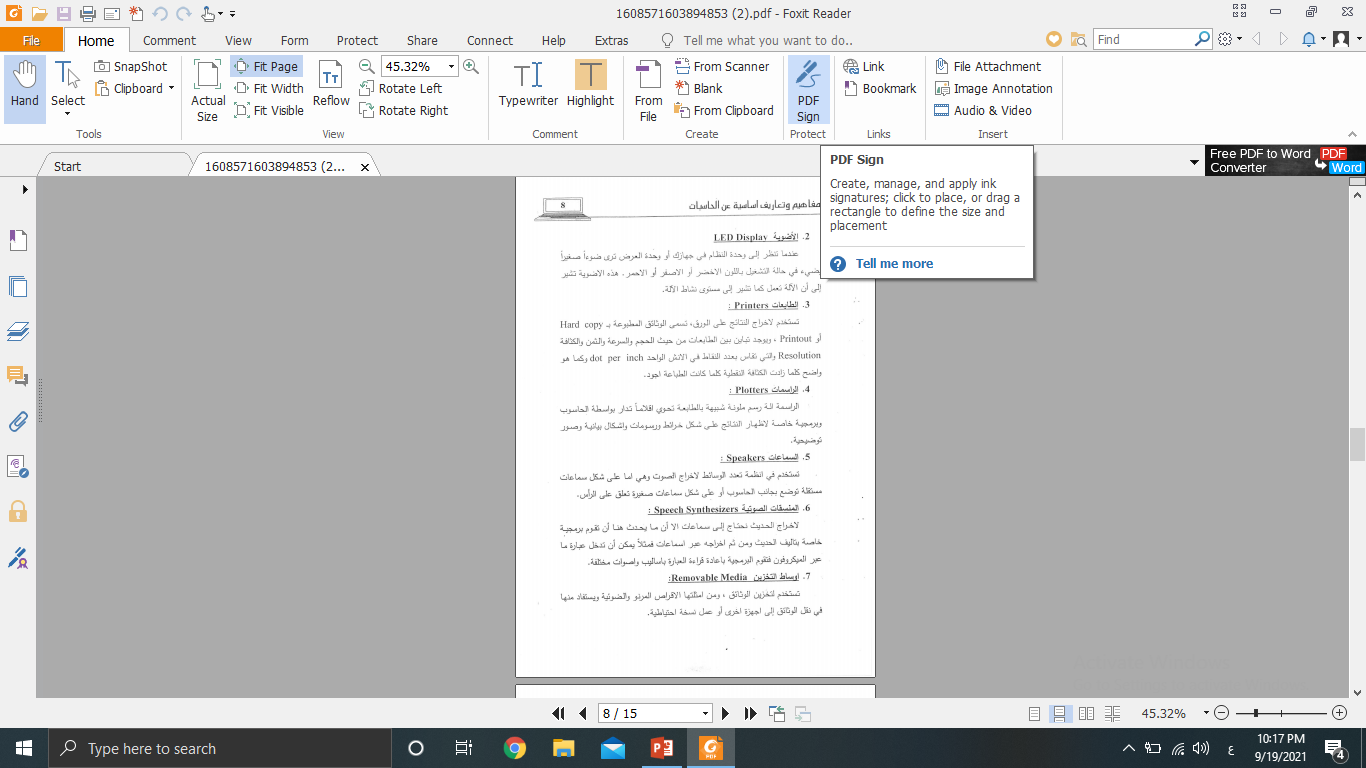 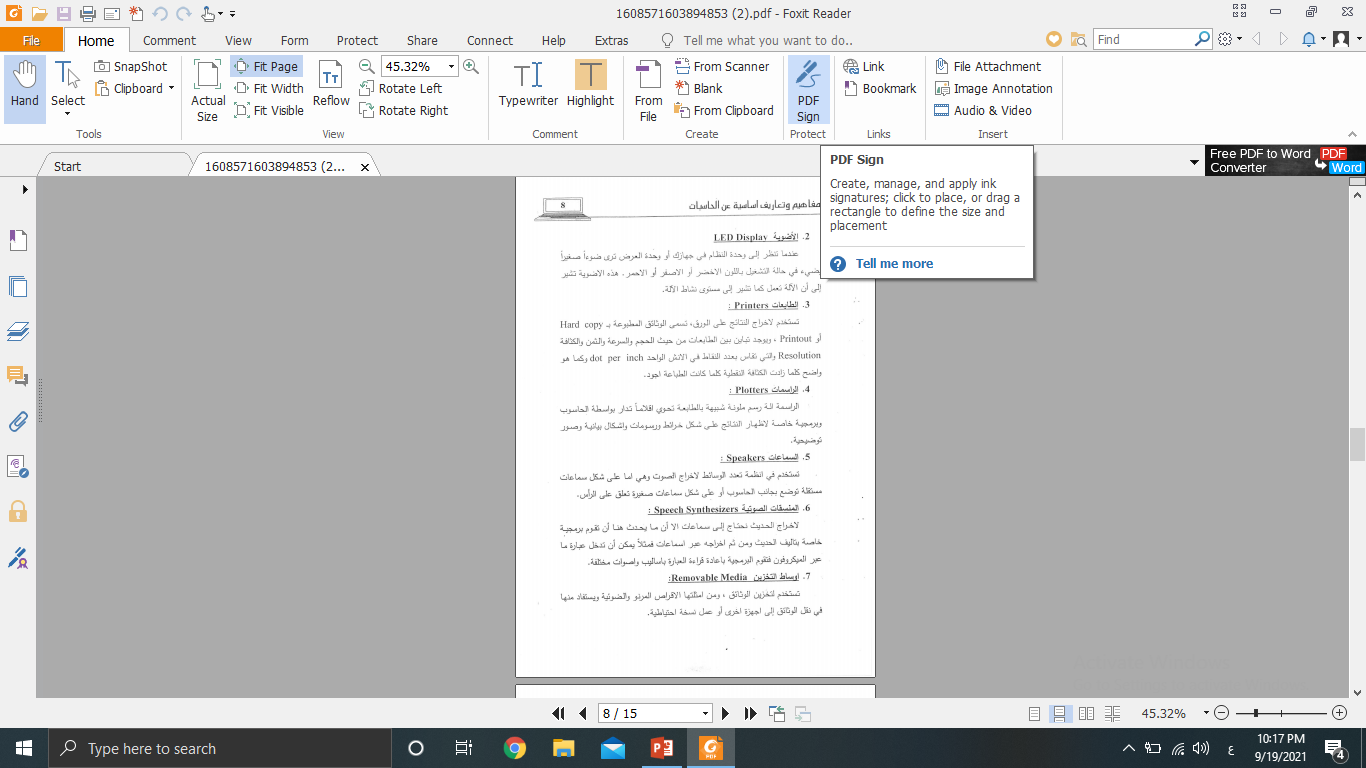